IZLOŽBA Bus znanja
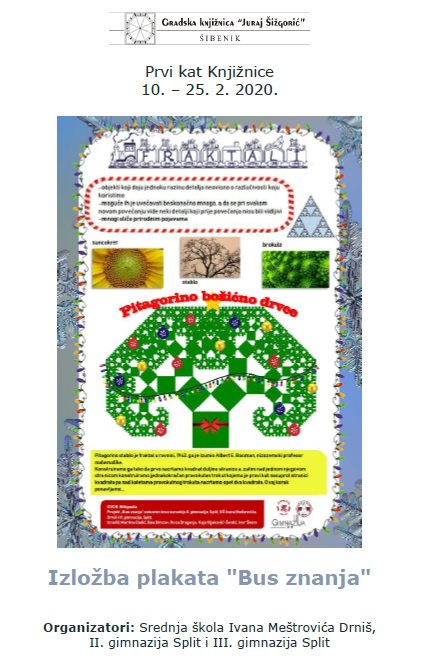 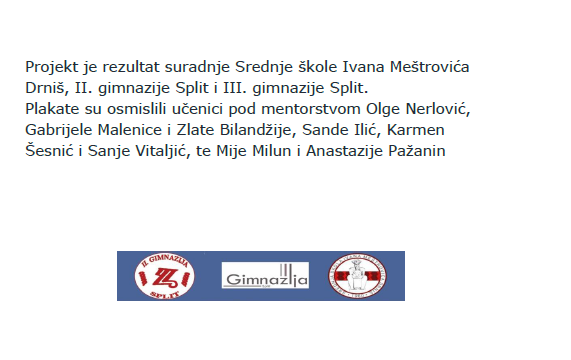 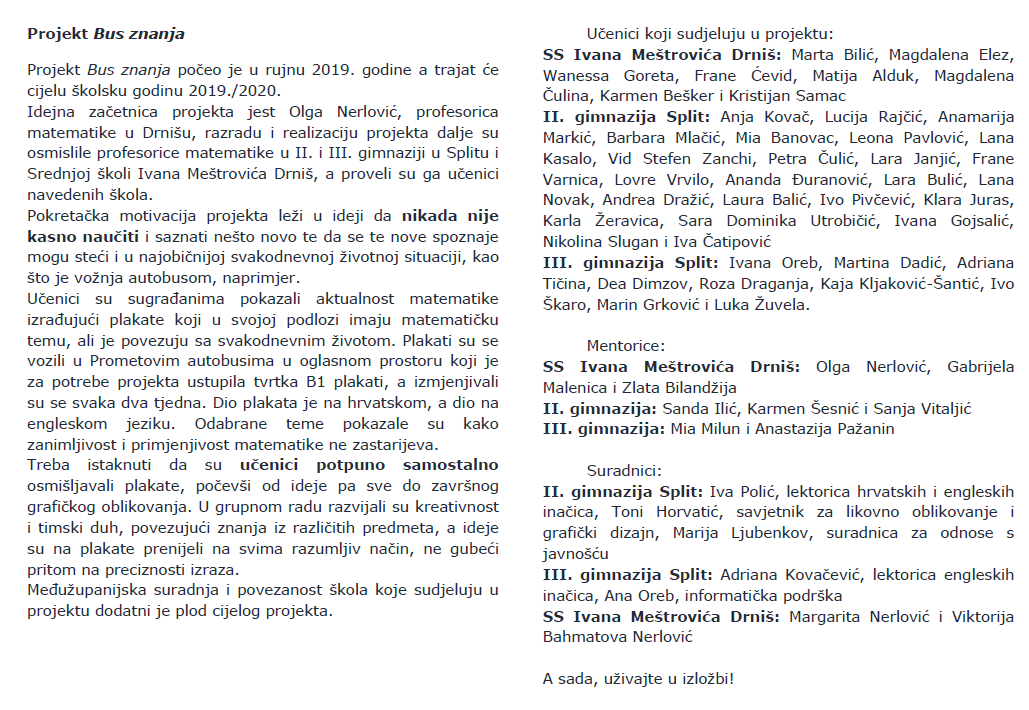 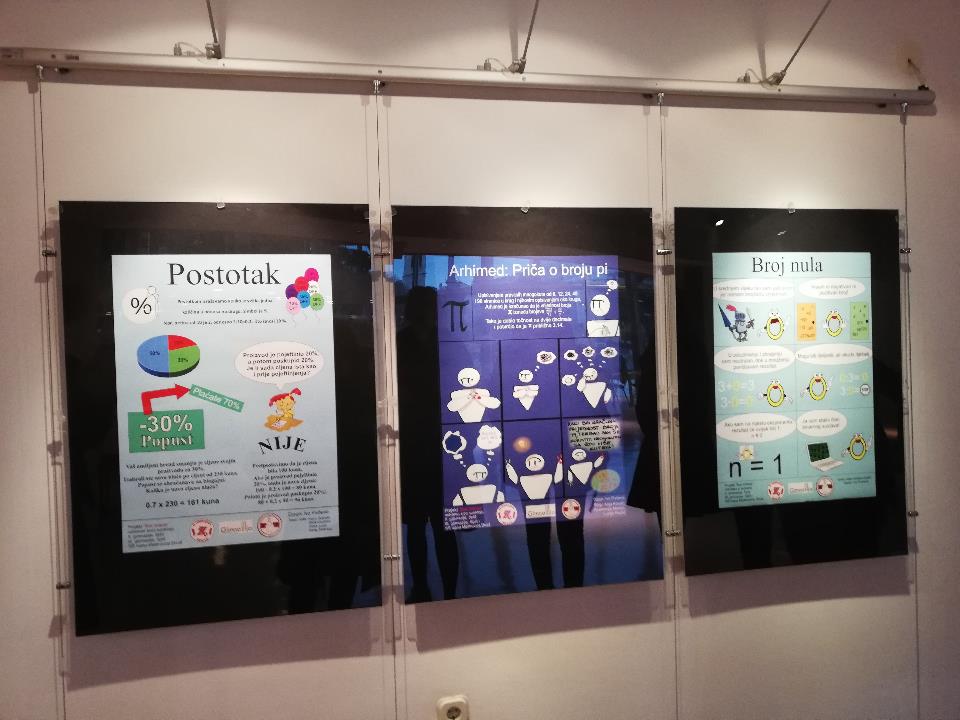 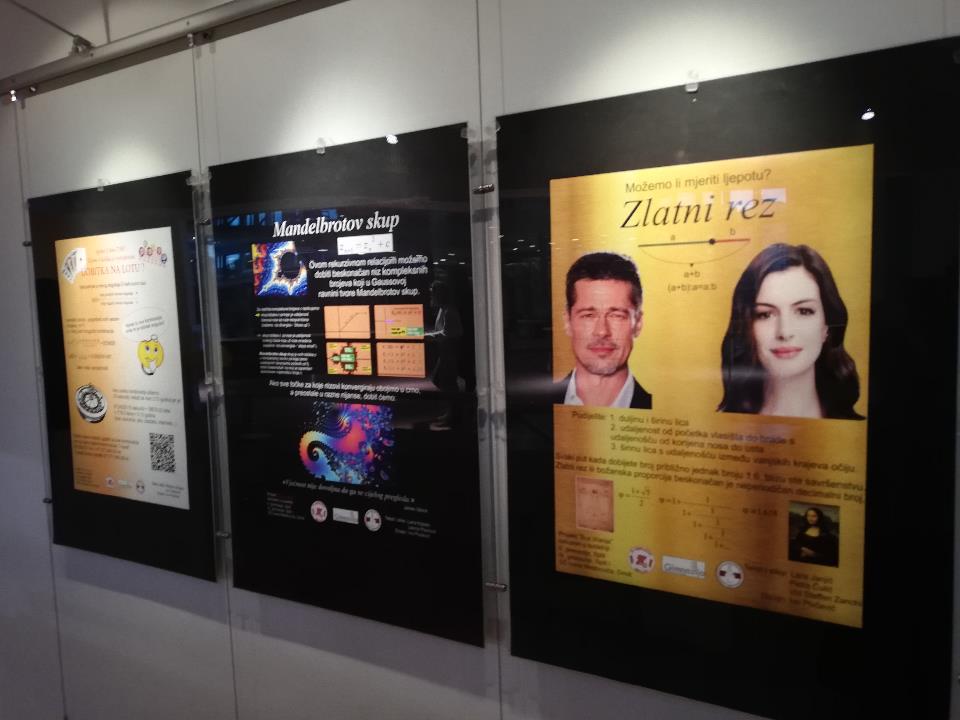 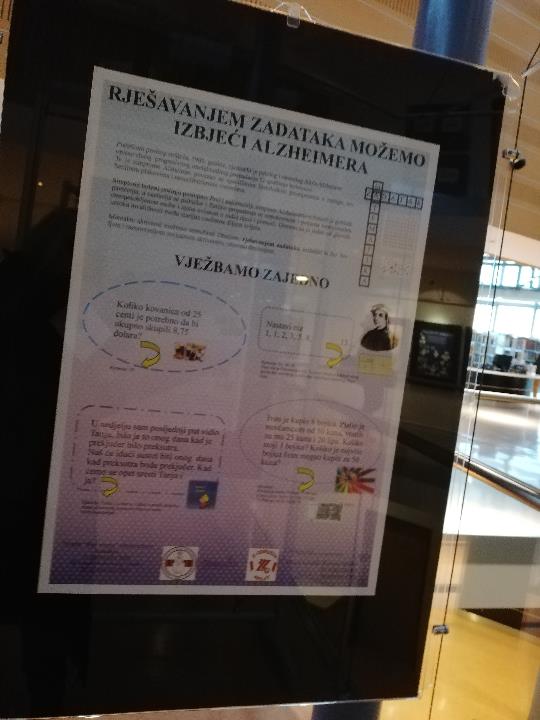 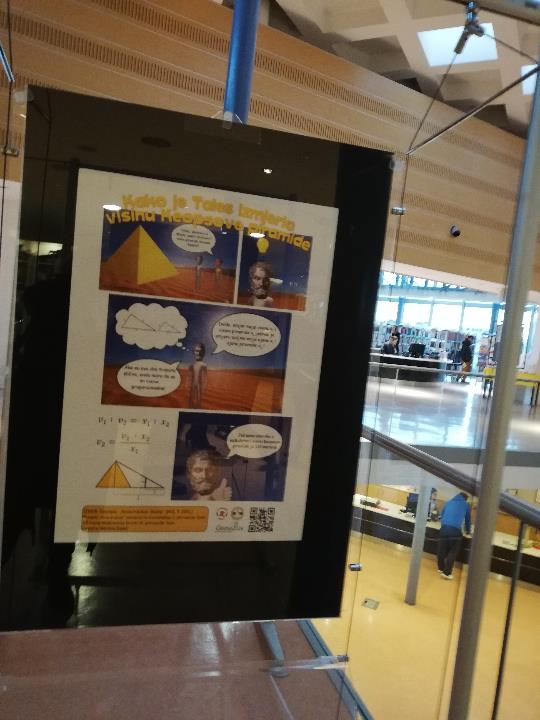 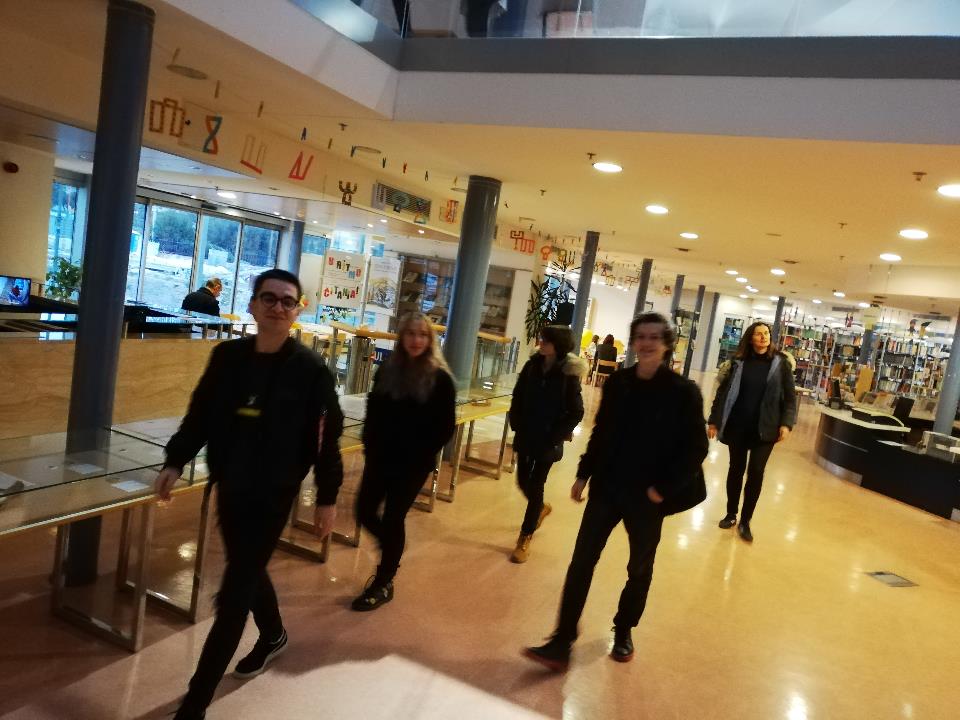 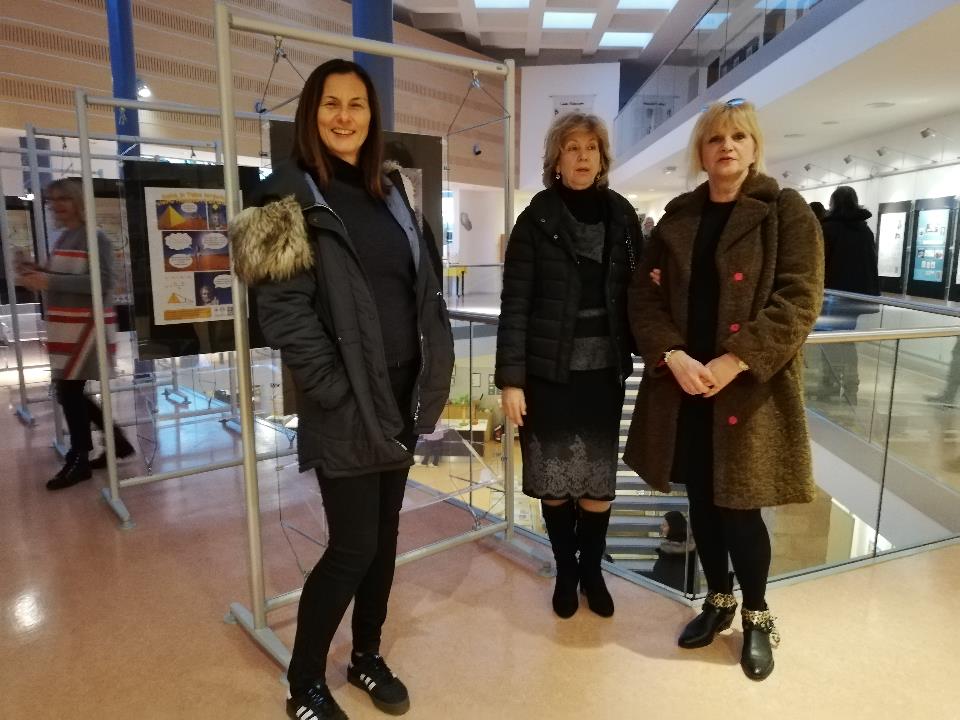 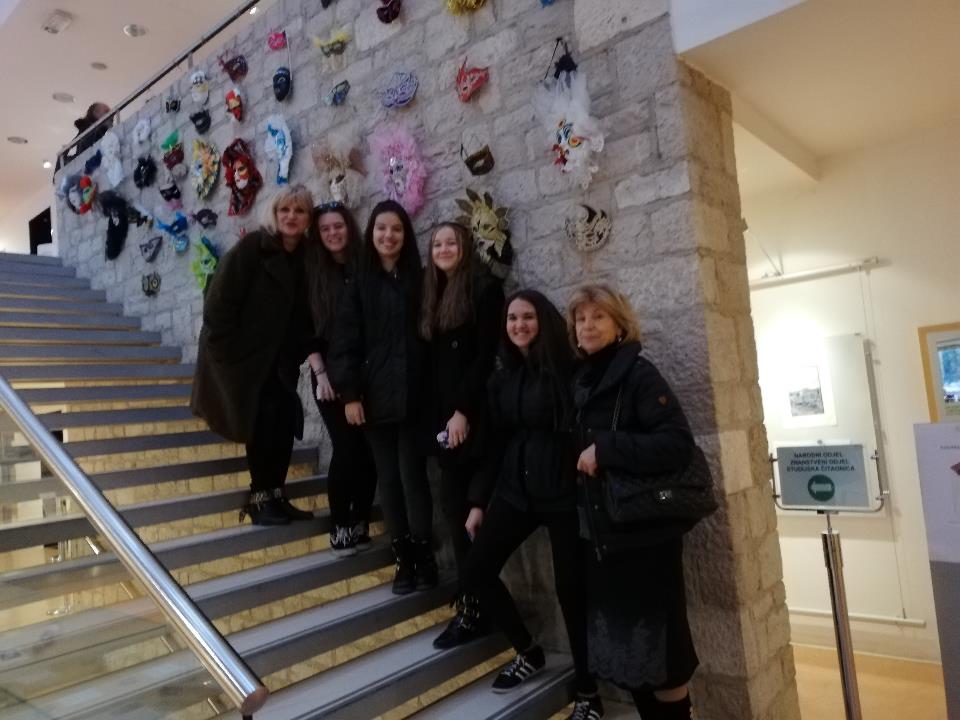 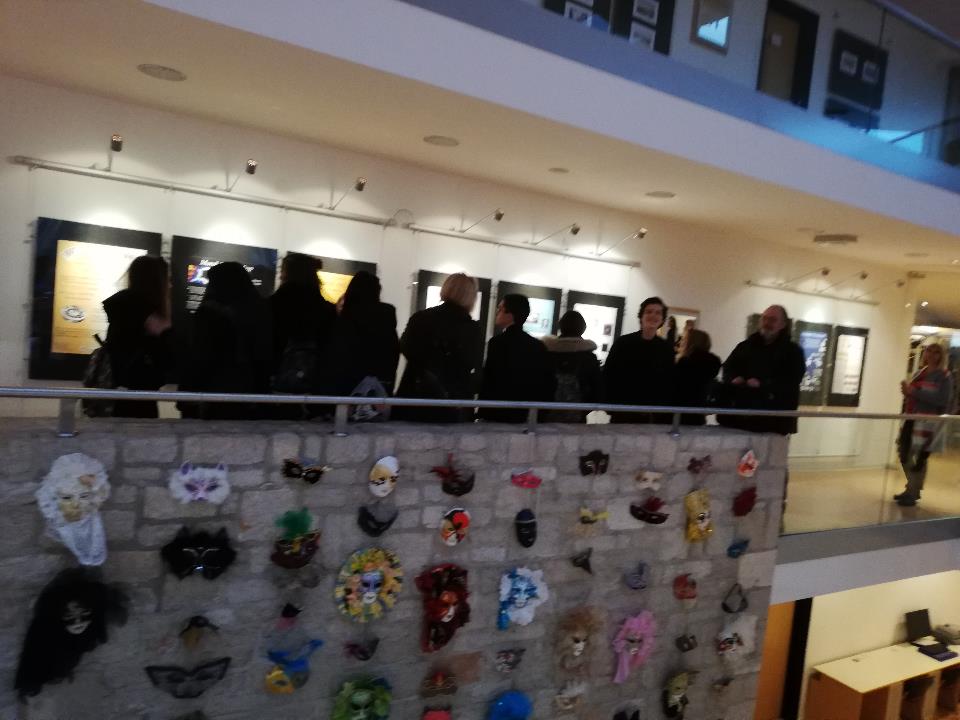 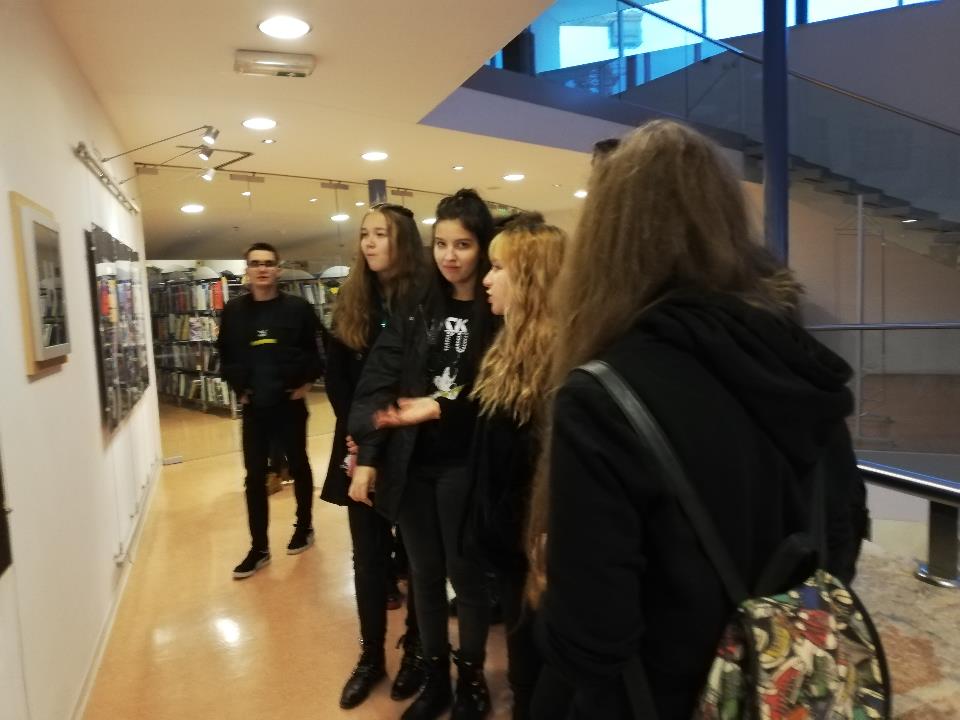 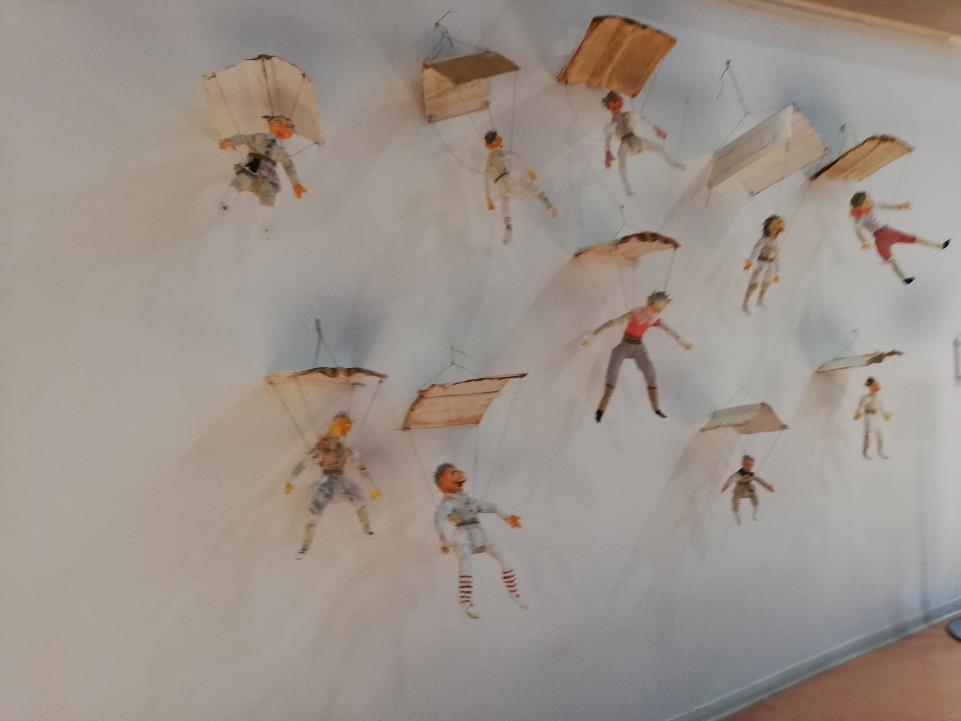